Figure 5. The intrinsic connectivity for the recognition task (A) and for the categorization task (B). The value ...
Cereb Cortex, Volume 25, Issue 8, August 2015, Pages 2191–2203, https://doi.org/10.1093/cercor/bhu025
The content of this slide may be subject to copyright: please see the slide notes for details.
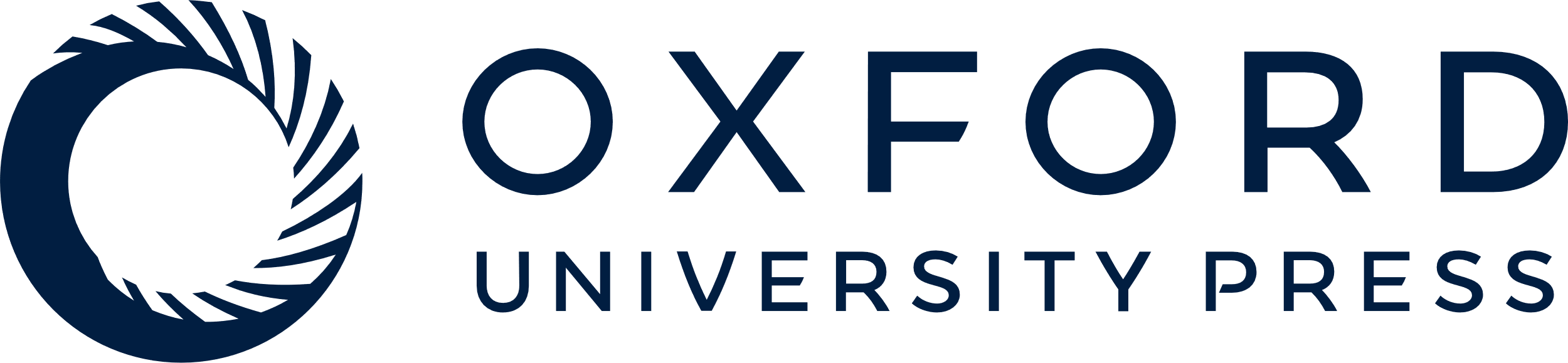 [Speaker Notes: Figure 5. The intrinsic connectivity for the recognition task (A) and for the categorization task (B). The value indicates the cross-participants mean (SD) of the intensity of each intrinsic connection. The significant intrinsic connectivity (P < 0.05, uncorrected) and those that did not reach the significance are indicated by solid arrowed lines and dotted arrowed lines, respectively. FFA, the right fusiform face area; OFA, the right occipital face area; STS, the right superior temporal sulcus.


Unless provided in the caption above, the following copyright applies to the content of this slide: © The Author 2014. Published by Oxford University Press. All rights reserved. For Permissions, please e-mail: journals.permissions@oup.com]